Poslovna banka  pojam, osnivanje i predmet poslovanja
,
Pojam poslovne banke
Banka je finansijska organizacija koja za predmet delatnosti ima zaključivanje i izvršavanje bankarskih poslova.
Banka je posrednička institucija u prenosu sredstava između finansijski suficitarnih i deficitarnih transaktora.
Banka prikuplja i mobiliše slobodna novčana sredstva radi njihovog odgovarajućeg plasmana.
U našem bankarskom zakonodavstvu se ne definišu vrste banaka te sve bankarske organizacije posmatramo kao poslovne banke.
Osnivanje poslovne banke
Banka se prema važećim propisima osniva kao akcionarsko društvo (AD).
Za osnivanje banke potreban je:
 ugovor o osnivanju i 
 obezbeđenje sredstava u osnivački kapital banke.
Osnivači banke mogu biti domaća i strana pravna i fizička lica. 
Banka se ne može osnovati kao jednočlano akcionarsko društvu. 
Za osnivanje banke neophodno je da postoje  najmanje dva osnivača.
Ugovor o osnivanju banke sadrži:
1) naziv i sedište osnivača banke;2) naziv i sedište banke;3) iznos ukupnog osnivačkog kapitala banke u novčanom i nenovčanom obliku, kao i udeo svakog osnivača u tom kapitalu;4) rok do koga su osnivači banke dužni da uplate novčana i prenesu nenovčana sredstva u osnivački kapital banke;5) prava, obaveze i odgovornosti osnivača banke za obaveze banke;6) uslovi za sticanje i prestanak prava osnivača;
Ugovor o osnivanju banke sadrži:
7) poslovi koje banka obavlja;8) način raspoređivanja dela dobiti na osnivače banke;9) način snošenja rizika i pokriće gubitka banke;10) uslovi i način povećanja osnivačkog kapitala i rezervi banke;11) način rešavanja sporova među osnivačima banke;12) uslovi za prestanak rada banke – ako ne postoji ekonomski interes za dalje poslovanje banke;13) način odlučivanja o statusnim promenama banke i prava osnivača banke u slučaju statusnih promena banke.
Postupak osnivanja
Nakon zaključenja ugovora o osnivanju osnivači banke podnose Narodnoj banci Srbije ZAHTEV za izdavanje dozvole za rad banke.
NBS je dužna da u roku od 60 dana od dana podnošenja zahteva, oceni ispunjenost zakonskih uslova i opravdanost osnivanja banke.
O zahtevu za osnivanje banke guverner NBS donosi REŠENJE o izdavanju dozvole za rad banke.
Osnivačka skupština
Po dobijanju dozvole, u roku 30 dana mora da se održi osnivačka skupština.
Na osnivačkoj skupštini banke donosi se statut banke, bira upravni odbor, imenuje vršilac dužnosti direktora banke i utvrđuje poslovna politika. 
Odluke o ovim pitanjima se donose dvotrećinskom većinom glasova osnivača.
Upis u registar
Nakon dobijanja rešenja od NBS osnivači podnose prijavu za upis banke u sudski registar.
Upisom u taj registar banka stiče svojstvo pravnog lica.
Prijavu za upis u sudski registar osnivači mogu podneti u roku od 45 dana od dana prijema rešenja NBS o izdavanju dozvole za rad.
Osnivački kapital banke
Akcionarski kapital banke obezbeđuju osnivači banke unošenjem svojih uloga pri osnivanju banke. 
Ovi ulozi mogu biti u novčanom ili u nenovčanom obliku (zgrade, oprema i druga sredstva koja su u funkciji poslovanja banke).
Minimalna vrednost akcionarskog kapitala pri osnivanju banke je 10.000.000 EUR u dinarskoj protivvrednosti, po srednjem kursu na dan uplate tih sredstava.
Predmet poslovanja poslovne banke
Organizacija, upravljanje i rukovođenje poslovnom bankom
.
Organizacija banke
Zakonskim rešenjima nije predviđen neki određen model unutrašnjeg organizovanja banaka.
Nema istovetne organizacije banke.
Zakonom je predviđeno da organizacioni delovi nemaju svojstvo pravnog lica.
Unutrašnja organizacija banke odnosi se na: 
 Organizaciona šema, 
 Organizacija rada, 
 Način upravljanja.
Organizacija poslova u banci
Organizaciona struktura banke
Poslovne banke su poslovno aktivne na većoj teritoriji i imaju svoje poslovne jedinice, koje imaju razna ovlašćenja.
Sve poslovne jedinice čine mrežu poslovnih jedinica.
Smisao organizacije je specijalizacija poslovnih jedinica za vrste delatnosti i neposredniji kontakt sa klijentima
Organizacioni delovi banke:
 Centrala (Head office)
 Filijale
 Ekpoziture
 Istureni šalteri
Upravljanje i rukovođenje
Zakonski osnov za upravljanje bankama predstavljaju Zakon o privrednim društvima (jer su banke formalno - pravno ogranizovane kao akcionarska društva) i matični Zakon o bankama.
Upravljačka struktura banke sastoji se od ključnih upravljačkih tela: 
 Skupština banke, 
 Upravni odbor,
 Izvršni odbor,
 Menadžment banke (direktori).
Pojam i vrste bankarskih poslova
.
Pojam bankarskih poslova
Bankarski poslovi su oni poslovi koji obavljaju banke.
Bankarsko poslovanje je privredna delatnost čiji je osnovni predmet poslovanja promet novca.
Bankarski poslovi se zaključuju između bankarskih organizacija u vezi sa prometom novca u usluga sa novcem.
Bankarsko poslovanje obavljaju banke i druge finansijske organizacije – 
   subjekti bankarskog poslovanja.
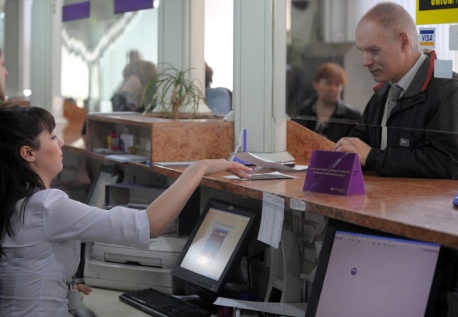 Vrste bankarskih poslova
Postoji više kriterijuma za podelu bankarskih poslova, a najvažniju su:
1. Prema bilansnom kriterijumu:
2. Prema funkcionalnom kriterijumu:
3. Prema vremenskom kriterijumu:
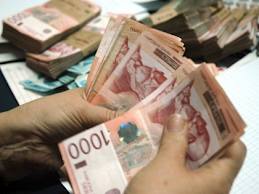 .
Ovi kriterijumi mogu međusobno da se kombinuju, tako da se mogu grupisati poslovi koji istovremeno izražavaju i bilansku poziciju, vremensku dimenziju i njihovu funkcionalnost:

Pasivni poslovi – kratkoročni i dugoročni,
Aktivni poslovi – kratkoročni i dugoročni,
Neutralni poslovi - kratkoročni i dugoročni.